BLAST – программа поиска в БД последовательностей, похожих на данную
Что искать
>WP_015027971 TdeIII family type II restriction endonuclease [Emticicia oligotrophica]MTQQQIQQVETVLRNSLRHKFQNYNPEPAVMPFHTRLLGQDRMALFSFIHSLNTNFGTSIFEPVAKALALSTFASAESQQTAGNQISSEAHRVIQNIMDGLAVATSSPNKIEEINAIRVVCQTGEMKTVKPTKVDVKLVGHDGTIYLFDIKTAKPNAGGFKEFKRTLLEWVATTLAANPTANVQTIIAIPYNPYEPQPYNRWTMRGMLDLDNELKVAAEFWDFLGGQGAYTDLLDIFERIGLELRPEIDAYFARYNRQ
Где искать
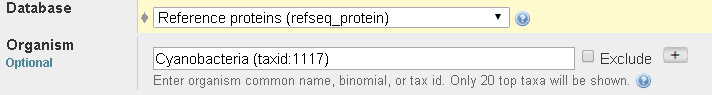 BLASTp
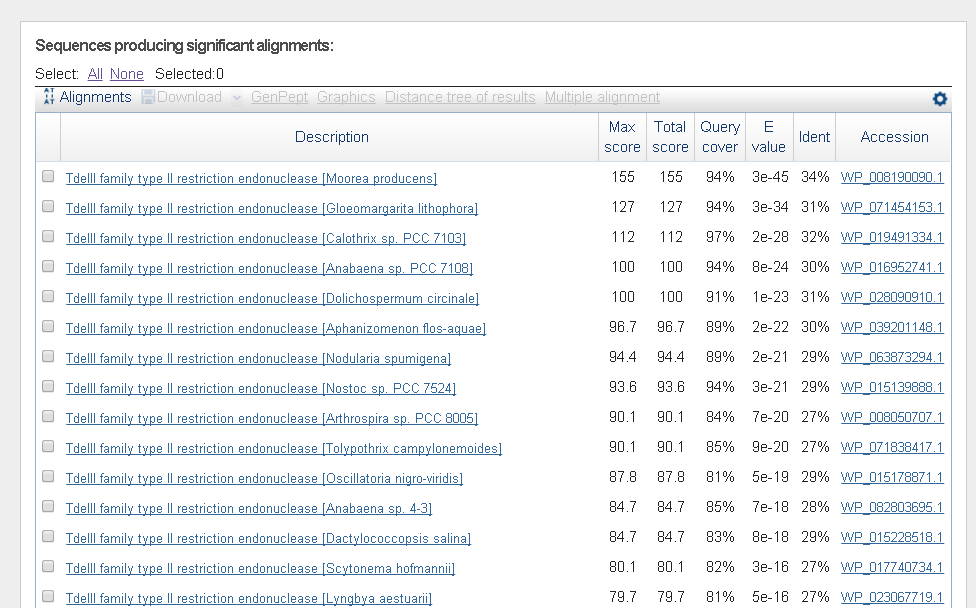 Список находок
2
Варианты BLAST
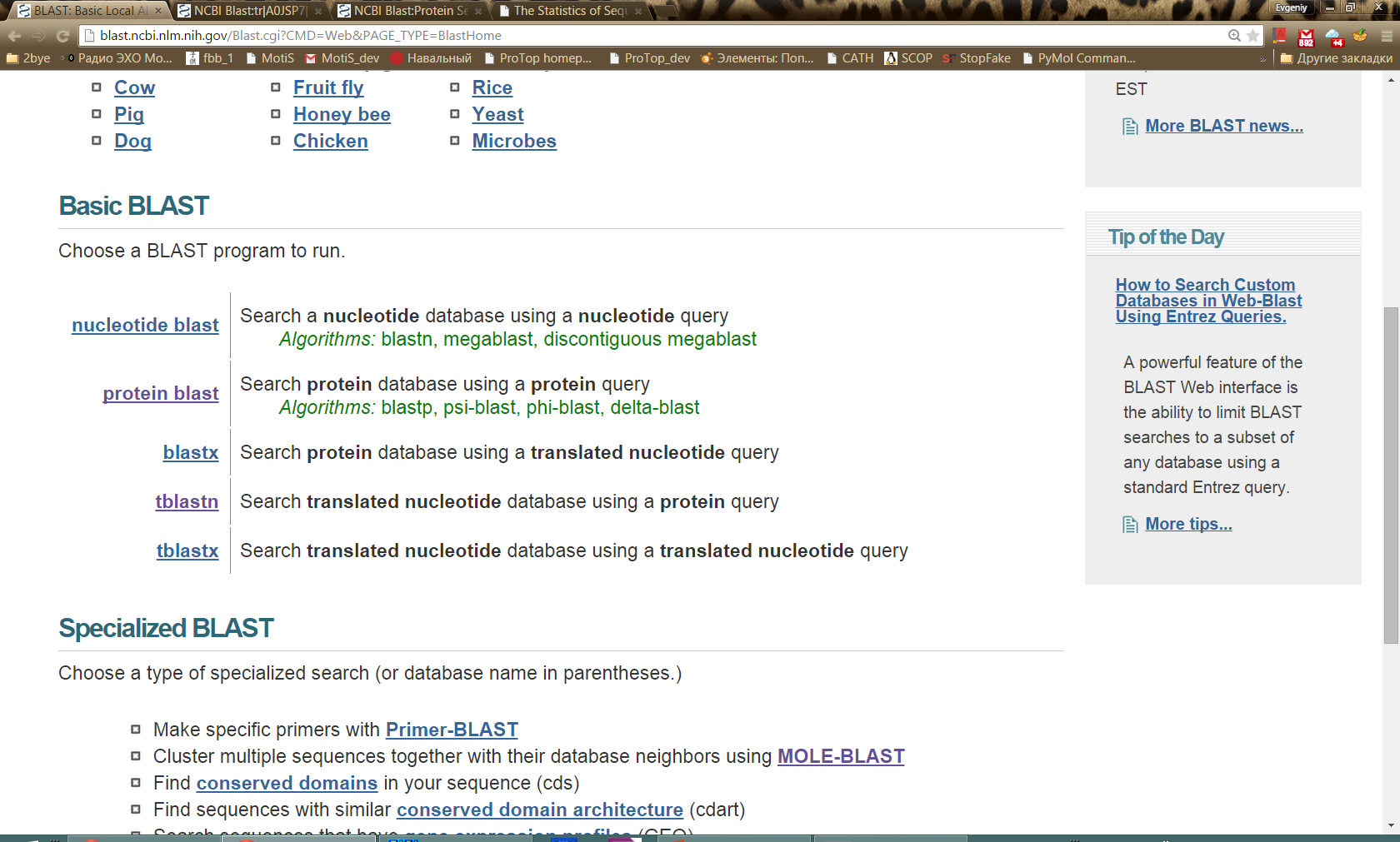 Три последних варианта нужны потому, что сходство белков информативнее сходства из генов! (см. первую презентацию)
3
Зачем нужно?
Секвенировали геном вируса. Что за вирус, какому семейству принадлежит?
Какие белки закодированы в геноме? Известны ли они, встречались ли в других вирусах?
Имеем последовательность одного из вирусных белков? Какова его функция, хотя бы предположительно?
Насколько распространен это белок, в каких семействах вирусов, а может быть, и среди бактерий или эукариот? Как шла эволюция этого белка?Для этого надо постараться найти всех его гомологов
4
https://blast.ncbi.nlm.nih.gov
On-line blast в NCBI
5
Выбор варианта
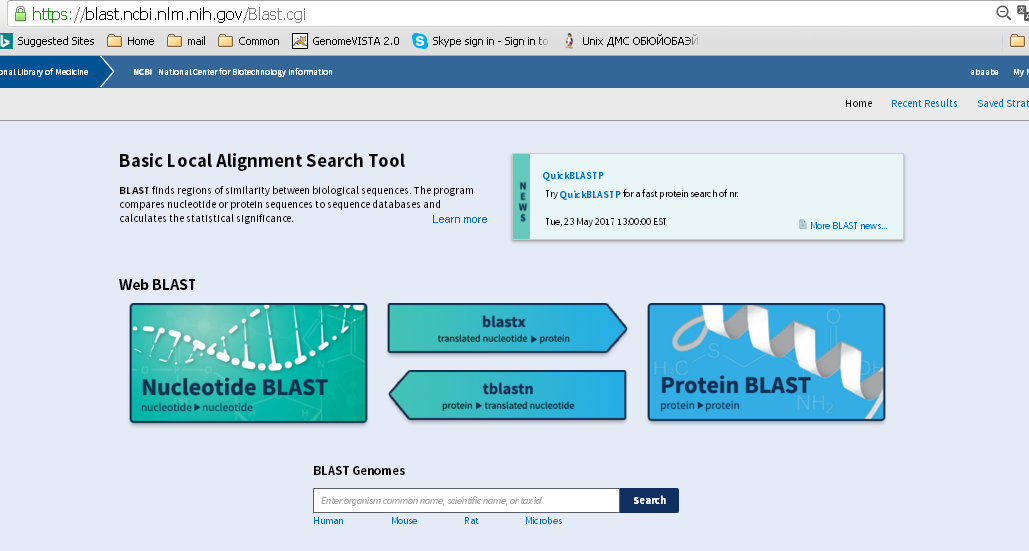 6
Интерфейс ввода данных http://blast.ncbi.nlm.nih.gov/
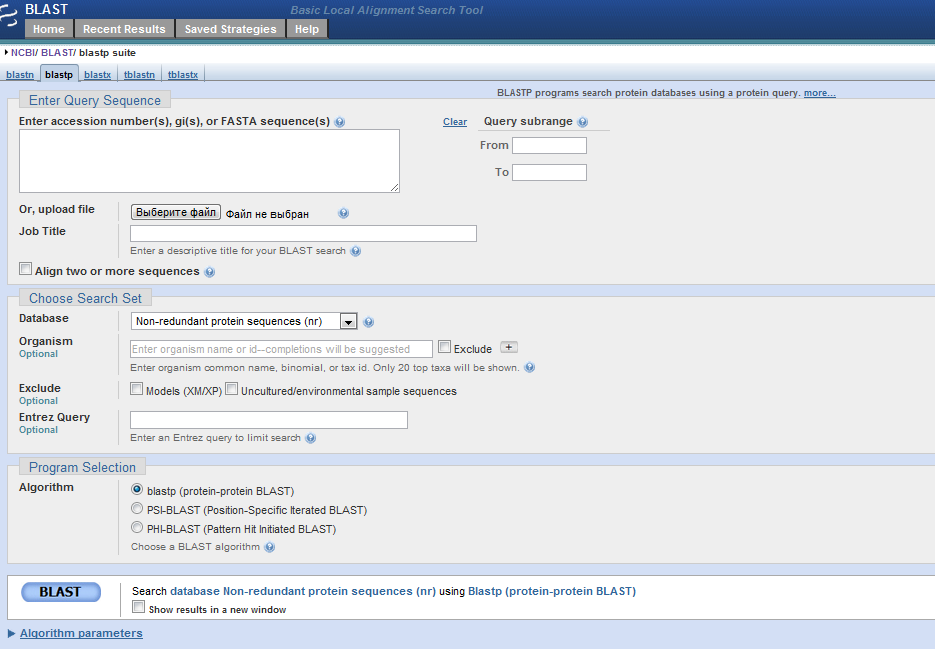 вводим последовательность
база данных
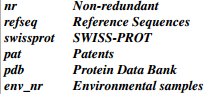 таксон (если надо ограничить)
дополнительные параметры (нужны)
7
максимальный размер выдачи
Дополнительные параметры
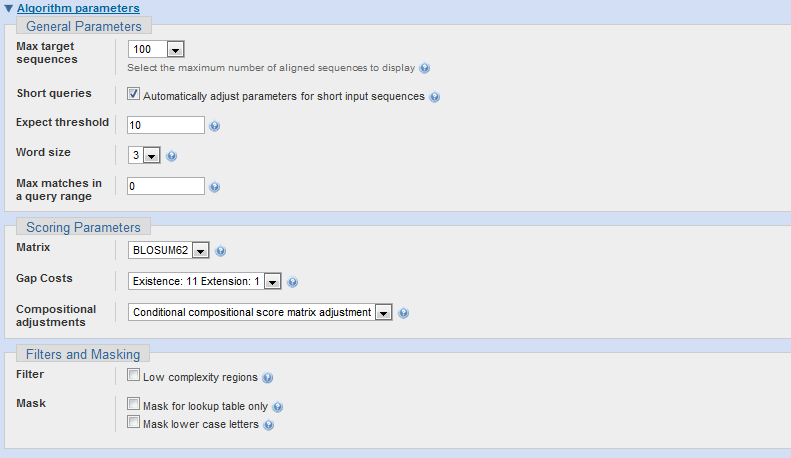 порог на E-value
длина слова-зародыша выравнивания
параметры выравнивания
борьба с «участками малой сложности»
8
Для каждой находки указывается E-value – показатель достоверности
E-value ≤ 0.0001 – можно считать достоверным результатом (последовательности, наверное, гомологичны)
E-value ≥ 1 – можно считать недостоверным результатом (последовательности, скорее всего, негомологичны)

Но это не закон. Возможны исключения
E-value зависит от веса S веса выравнивания входной последовательности и находки (чем больше вес, тем меньше E-value) и размера области поиска N (чем меньше N, тем меньше E-value)
9
E-value
Пусть S - вес выравнивания находки и входной последовательности.

E – это математическое ожидание числа СЛУЧАЙНЫХ находок  с весом X ≥ S в банке того же размера.  

Формула для вычисления:  E = N/ 2S, ее запоминать не надо.

Здесь N = n*m,  где n –  длина входной последовательности,  m – суммарная длина последовательностей в области поиска. 

S – нормализованный вес, или вес в битах, вычисляется из обычного веса и неких констант по формуле
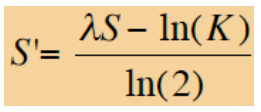 10
Участок малой сложности
Ищем: белок P02929

Если отключить “Compositional adjustments” и фильтр, то одной из находок будет:
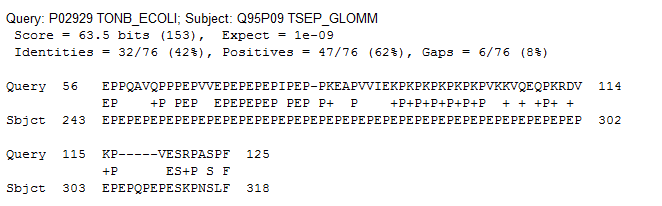 в исходном белке имеется участок, содержащий очень много пролина и глутаминовой кислоты
Данное выравнивание не свидетельствует о гомологии, несмотря на хорошее значение E-value (10-9)
11
Длина слова W существенно влияет на результат BLAST
BLAST  быстро находит банковские последовательности, в которых есть слово длины W совпадающее (в случае белков очень похожее) с каким-то словом длины W во входной последовательности (это делается для ускорения программы)
  Начиная с этого слова BLAST начинает продолжать  выравнивание в две стороны
 Сначала продолжается без гэпов.
 Затем полученные выравнивания объединяются с гэпами
12
Роль длины слова. Мой эксперимент
Вход: последовательность из  466  остатков
NCBI BLAST (https://blast.ncbi.nlm.nih.gov/)
Область поиска: Swissprot, белки из бактерии
Параметры (кроме wordsize) по умолчанию. E=10 
W = 6
Найдено 16 последовательностей, в них 18 находок
8 из них E < 0.001
Время работы сервиса NCBI – менее одной минуты
W = 2
Найдено 69 последовательностей, в них 75 находок
12 находок с E < 0.001
Время работы сервиса NCBI – около 35 мин
13
Выбор варианта нуклеотидного BLAST (по умолчанию стоит megablast)
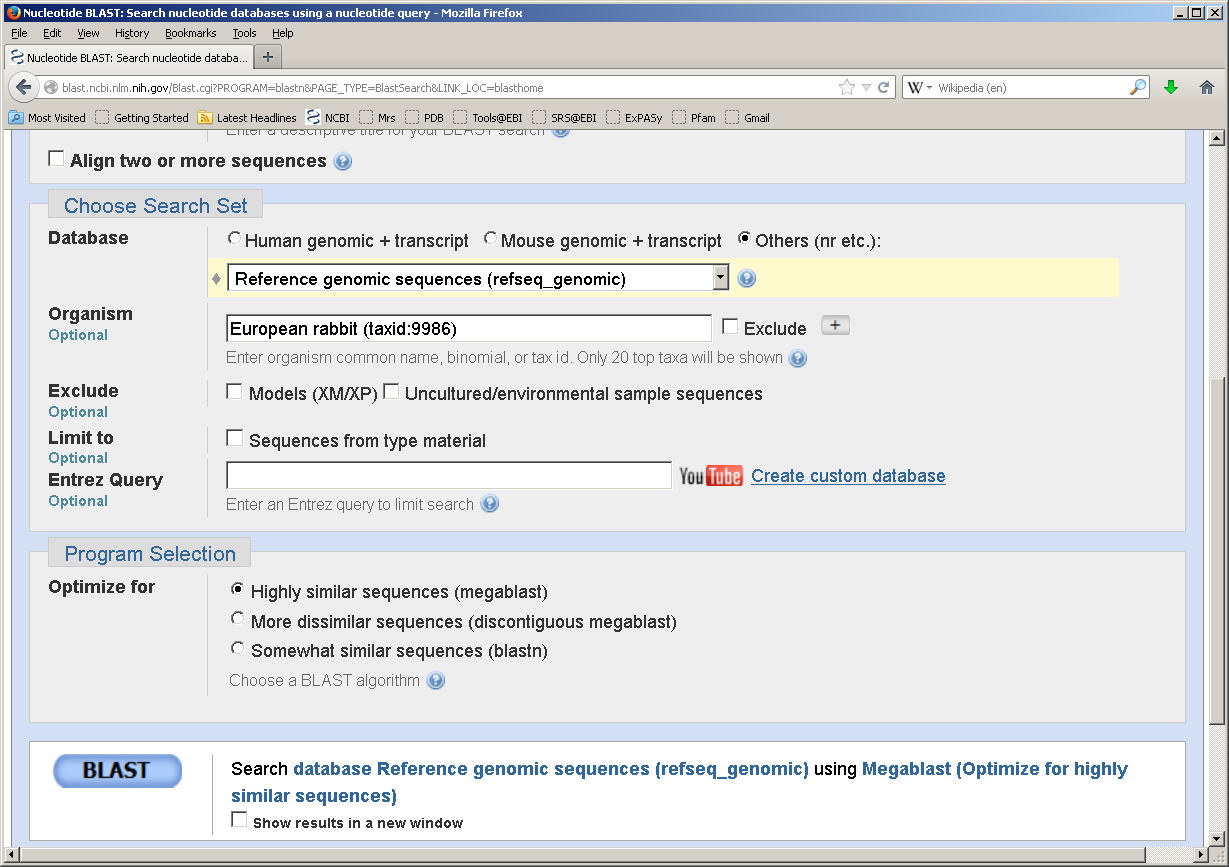 14
Три вида blastn
15
Что выдает BLAST?

Набор последовательностей, сходных с входной последовательностью

Для каждой находки приведены:
 E-value (“Expect”), Bit Score и Score
 Процент идентичности, сходства (Positives) и пробелов (Gaps) в выравнивании
 Локальное выравнивание
Информация о найденной последовательности
16
Список находок
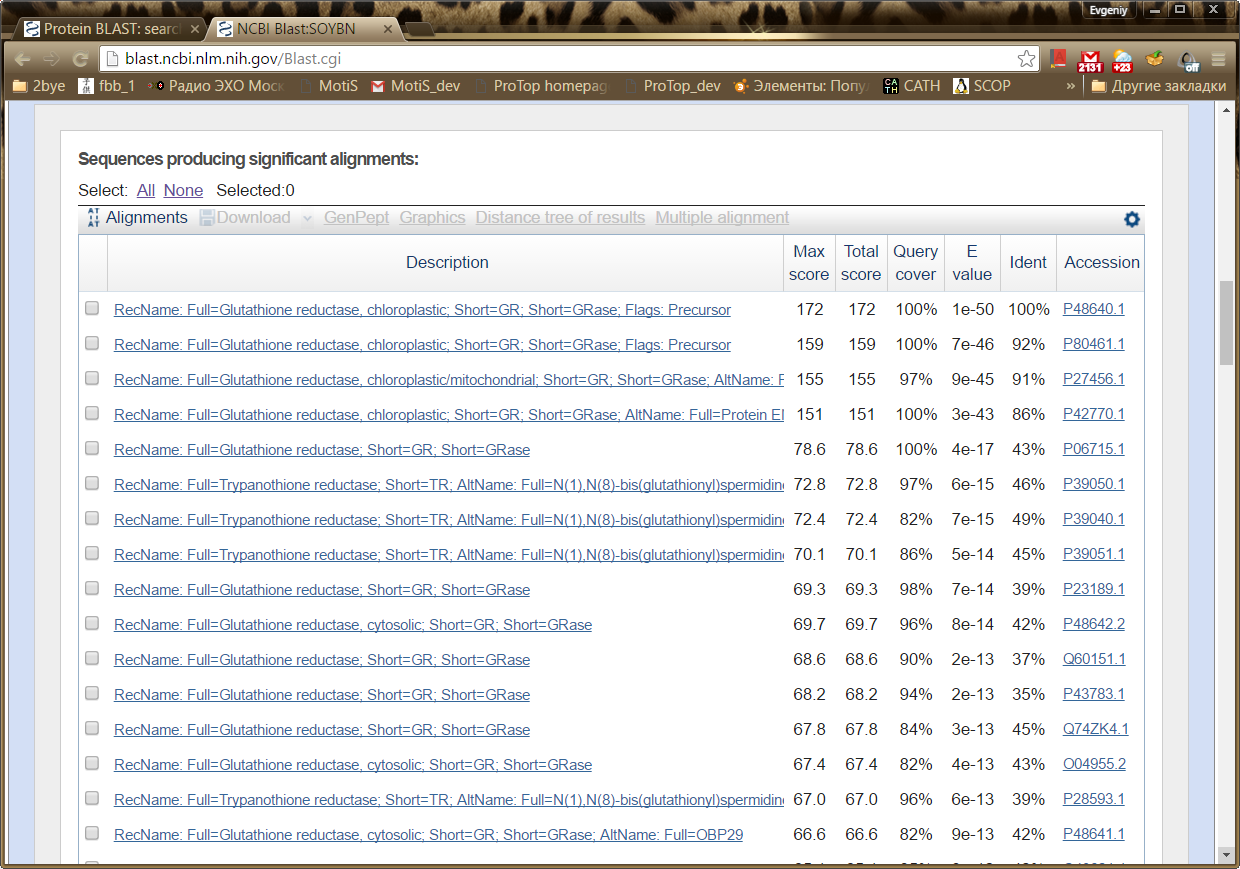 17
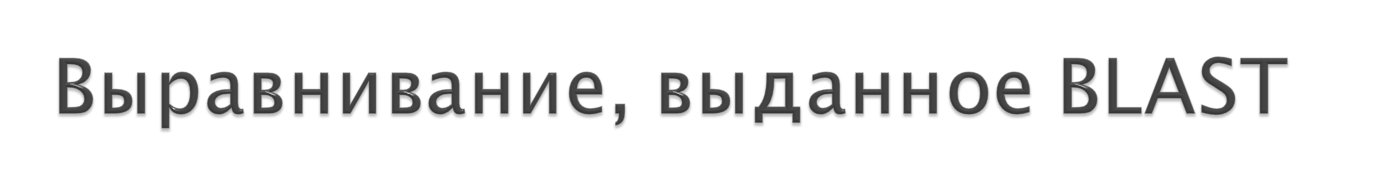 Длина найденного белка
Length=129   Number of matches=1  



Score = 78.6 bits (192), Expect = 9e-15, Method: Compositional matrix adjust. 
Identities = 34/73 (47%), Positives = 50/73 (68%), Gaps = 0/73 (0%) 

Query 17 YRLEEVQKHNNSQSTWIIVHHRIYDITKFLDEHPGGEEVLREQAGGDATENFEDVGHSTD 76
         Y  EEV +H      W+I++ ++Y+I+ ++DEHPGGEEV+ + AG DATE F+D+GHS + 
Sbjct 11 YTHEEVAQHTTHDDLWVILNGKVYNISNYIDEHPGGEEVILDCAGTDATEAFDDIGHSDE 70 

Query 77 ARALSETFIIGEL 89 
         A  + E   IG L 
Sbjct 71 AHEILEKLYIGNL 83
Вес в битах
E-value
Вес
Число сходных “букв”
Число символов гэпа
Число совпадений
Длина выравнивания
18
КОНЕЦ
19
BLAST сравнивает входную последовательность с последовательностями в банке данных, ищет сходные участки и оценивает статистическую значимость  находок.
20
Вес в битах S
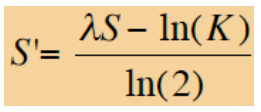 S – обычный вес,
 λ  и  K – коэффициенты, зависящие
от  системы весов
Вес в битах отражает объём перебора , необходимый для получения случайно  ОДНОГО выравнивания такого качества. 
Согласно теории Карлина-Альтшуля, если  вес в битах равен 30,  то это значит, что надо перебрать  230  пар случайных фрагментов ,  чтобы пoлучить  случайно их выравнивание с  таким весом в битах.
21